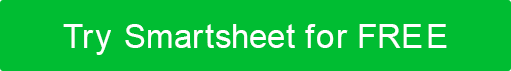 IMPACT MAPPING TEMPLATE – EXAMPLE
When to Use This Template: Ideal for strategic business developers and software development teams, the impact mapping template with or without sample data aligns strategic goals with actionable steps. It's helpful for formulating business strategies and planning software development projects, where understanding the connection between goals and required actions is crucial. 

Notable Template Features: The template's strength lies in its systematic approach, which breaks down a central goal into actors, impacts, and deliverables. This clear and logical layout demonstrates the relationship between different elements of a project and ensures that each step aligns with the overarching goals, thereby streamlining strategy formulation and project execution.
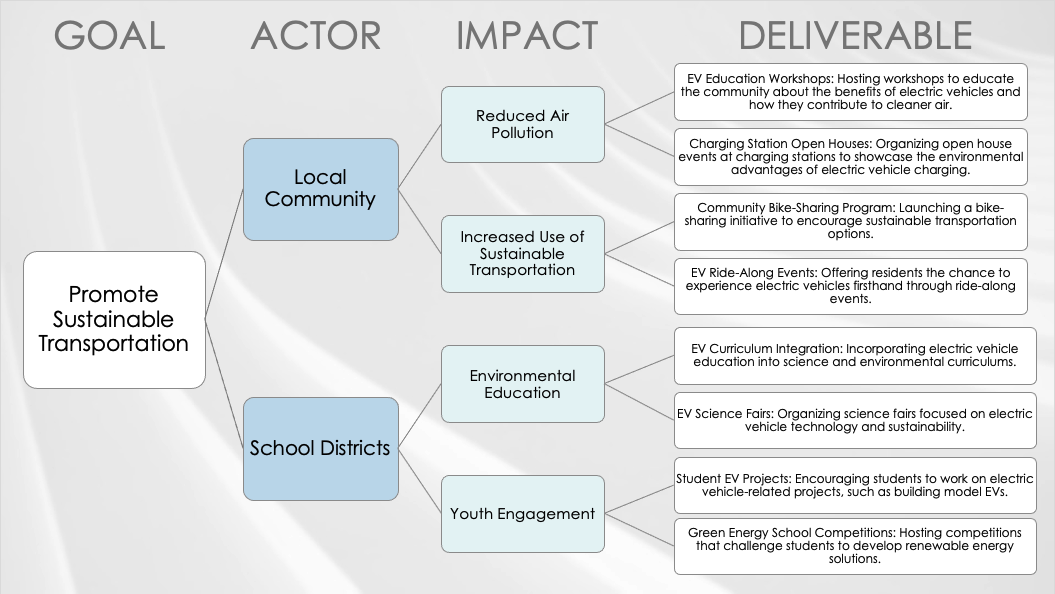 GOAL
ACTOR
IMPACT
DELIVERABLE
GOAL
ACTOR
IMPACT
DELIVERABLE